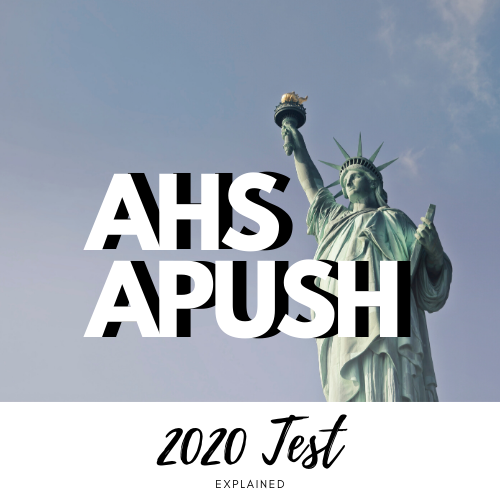 This powerpoint will cover:

Testing Dates
Test Format
How Do I Take The Test?
Test Rubric
Potential Content




If this powerpoint does not answer a burning question, please reach out to your teacher through email, but remember that College Board will be releasing more information throughout the month of April.
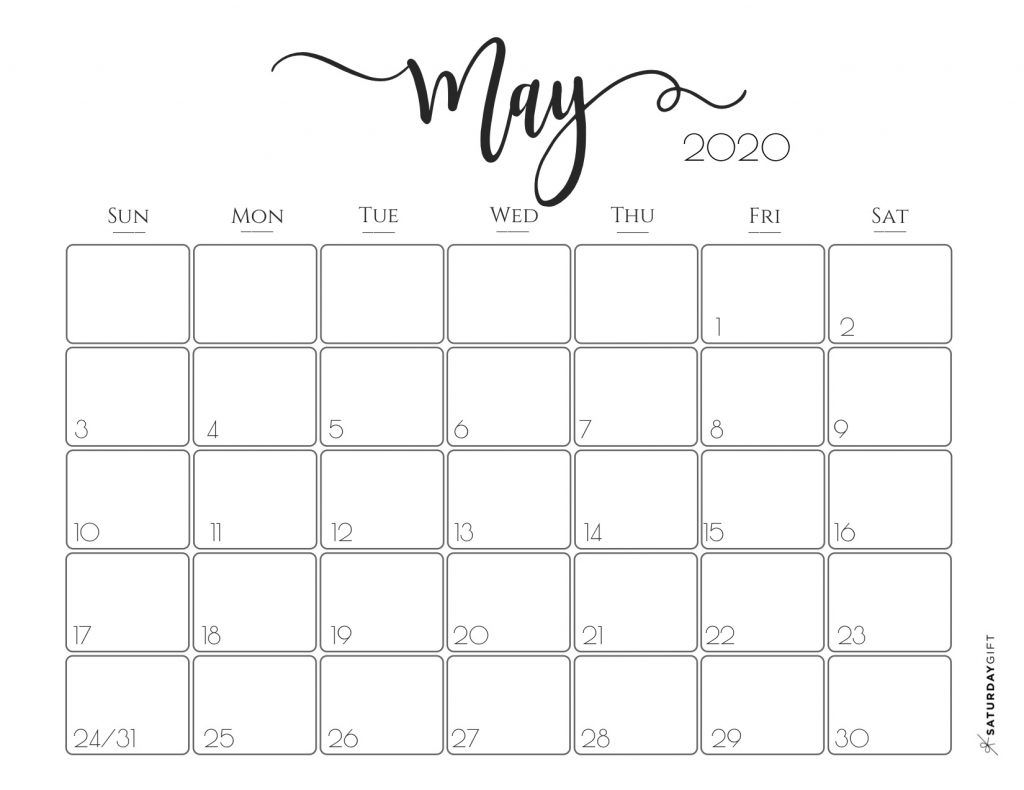 Test Date
Friday May 15th
1:00 pm Central
Everyone across the world is testing at the same time. If you are quarantined in a different time zone - check here.
Make-Up Exam: Wednesday June 3rd @ 11:00am
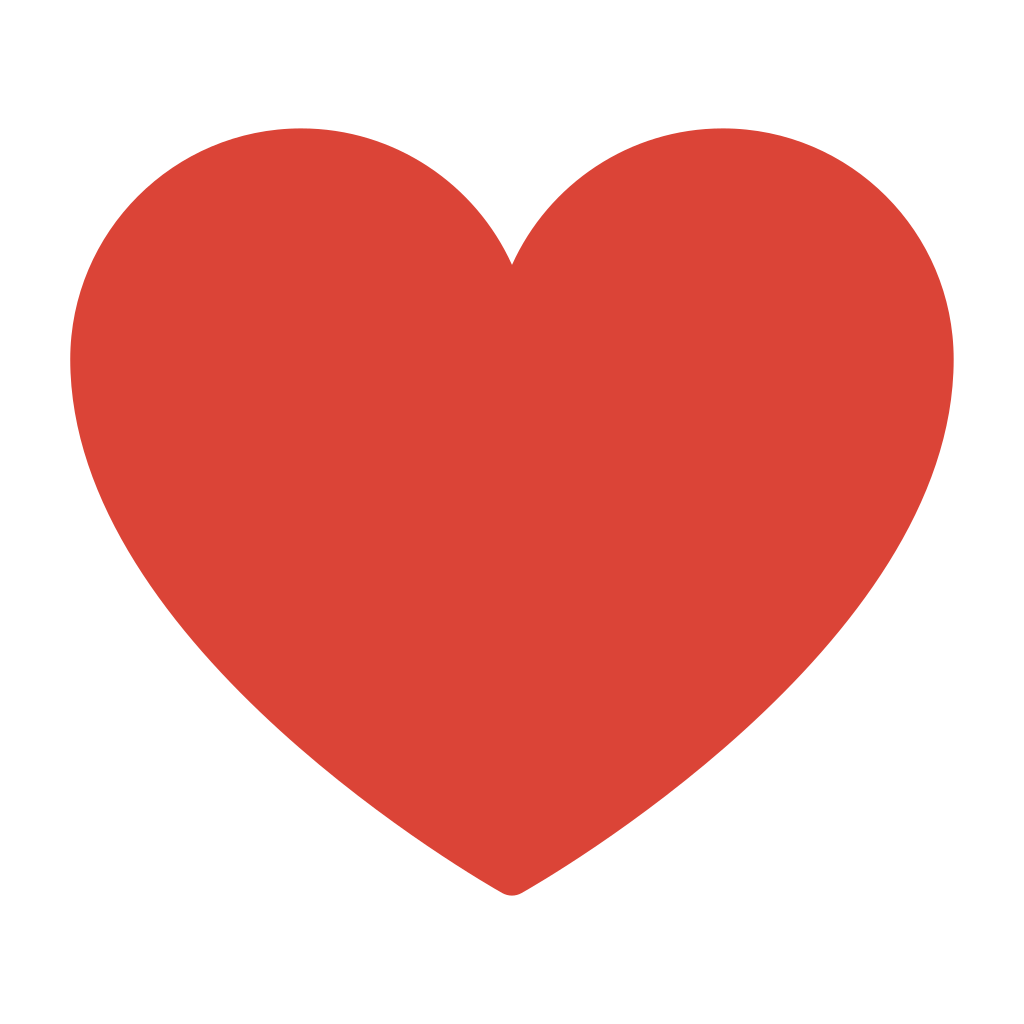 Test Format
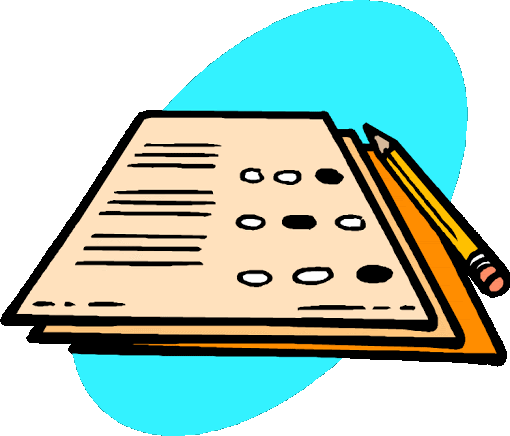 You will have 45 minutes to read and respond to 1 DBQ question.

You will then have 5 minutes to upload your response.
How Do I Take The Test?
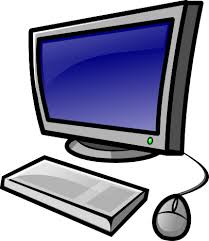 You will need a device to access the test.
We highly encourage you to use a computer and type your response. If you need a device - AHS can provide you with one.
If you want to physically write out your response, you will need to take pictures of your writing and upload them within the allotted time.
Test Security
You will be able to use outside materials while testing.
“Open note” but remember - you only have 45 minutes! 
We encourage you to keep useful, but short resources near you.
3 step process, content outlines, etc. 
Identity verification & Strategic Points
You will answer questions before the test administration to confirm your identity.
Questions are designed in a way that you cannot earn points from something easily found through a Google search.
The tests have been made to detect plagiarism.
They will be able to tell if you copy and paste from online resources.
Teachers will receive copies of your work shortly after the administration of the test.
Consequences
Cancelled scores, banned from future AP/SAT testing, AHS will be notified, and colleges will be contacted.
The Test
The test will be a modified DBQ.
There will be 5 documents.
One will be a non-text based source.
Political cartoon, graph, picture, etc.

Remember - you will have 45 minutes to both read through the 5 documents and write. So far this school year you have been given 50 - 55 minutes to write a DBQ with 7 documents.
The Rubric - Now Out of 10 Points
Thesis/Claim - 1 point
Contextualization - 1 point
Evidence - Up to 5 Points
1 point for using the content of two documents to address the prompt.
1 point for supporting an argument using two  documents.
1 point for using at least four documents
1 point for using one additional piece of specific outside evidence
1 point for using a second piece of specific outside evidence 
Analysis and Reasoning - Up to 2 Points
1 point for HIPPing one document.
1 Point for HIPPing an additional document.
Complexity - 1 point
We will present this to you in the typical rubric format soon! Do not panic!
Potential Content
The DBQ question will only cover content in Periods 3 through 7.
Years Covered: 1754 - 1945
College Board’s website specifically says that “students may choose to provide content knowledge from units 1 and/or 2 for context.” 
It does not say the same for Periods 8 - 9.
Tips
Put your computer near your WiFi box.
Minimize distractions (noise, pets, siblings, TV, etc.)
Have template handy.
Have your notes up… if digital… be sure you are able to search easily. Do not waste time Googling… they will be looking for this, and it will also slow you down. Have concise notes ready. 
Do not collaborate, do no text others, do not cheat! Assume they have invested millions on multiple high-tech strategies to detect cheating. (they have) … Assume there is ZERO chance cheating will benefit you. The punishments are severe! Not only will scores be cancelled, schools (your school) and colleges will be notified!
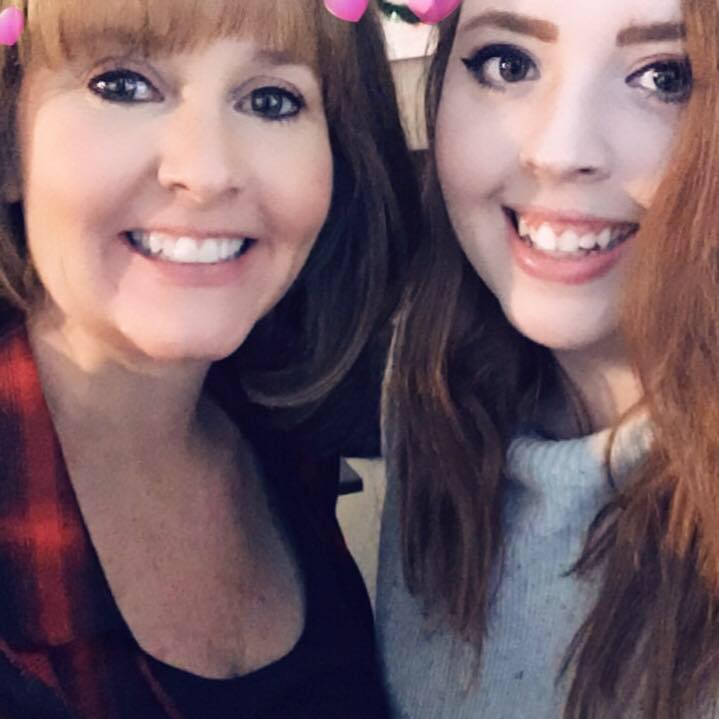 Thanks to Brittany Schrameyer for this PPT! I only added a couple of items… this is mostly hers, and she is awesome!